Heavenly Sunlight
(Walking In Sunlight)
9/8
G/D - SOL

Verses: 3/Chorus
PDHymns.com
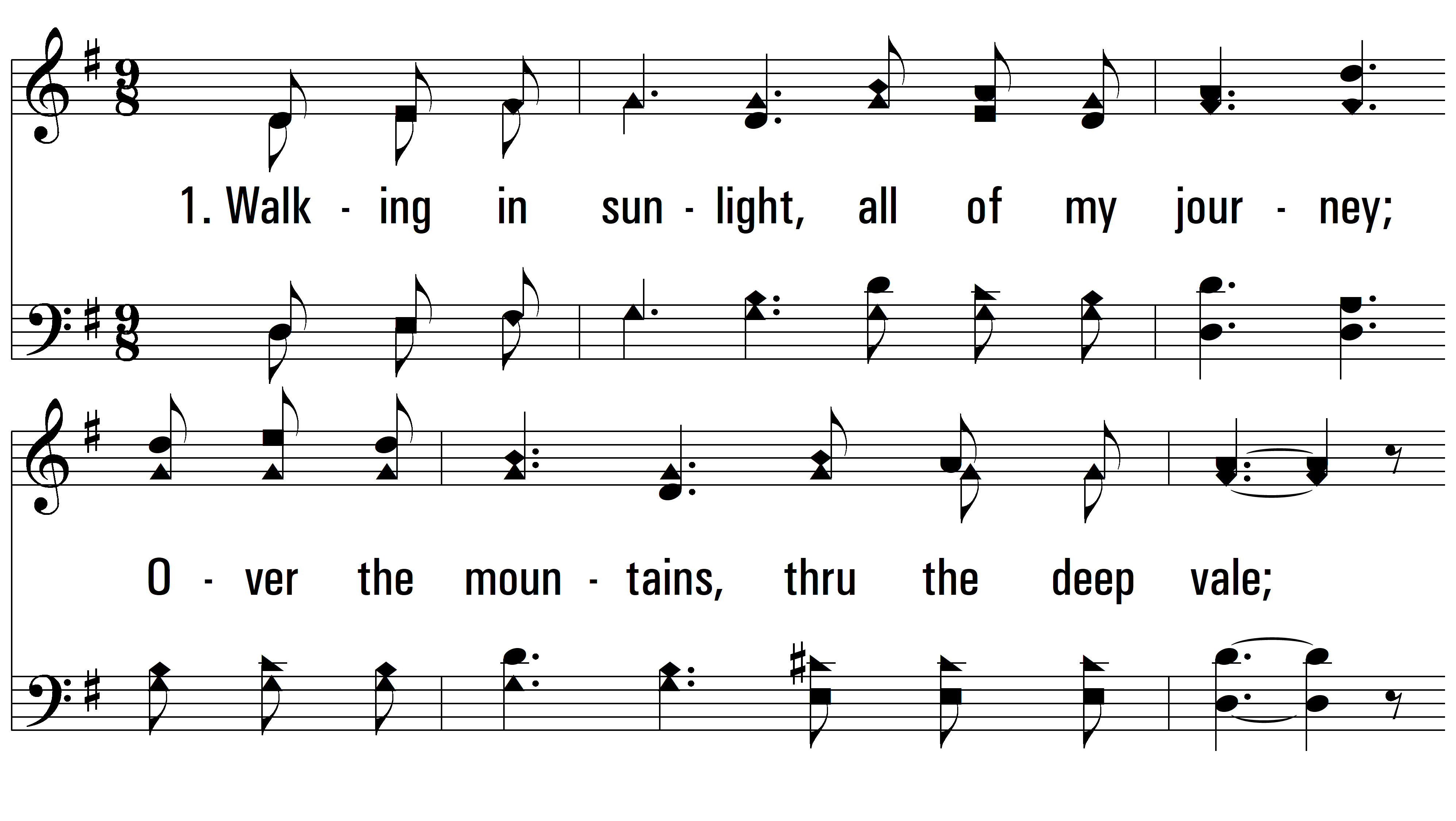 vs. 1 ~ Heavenly Sunlight
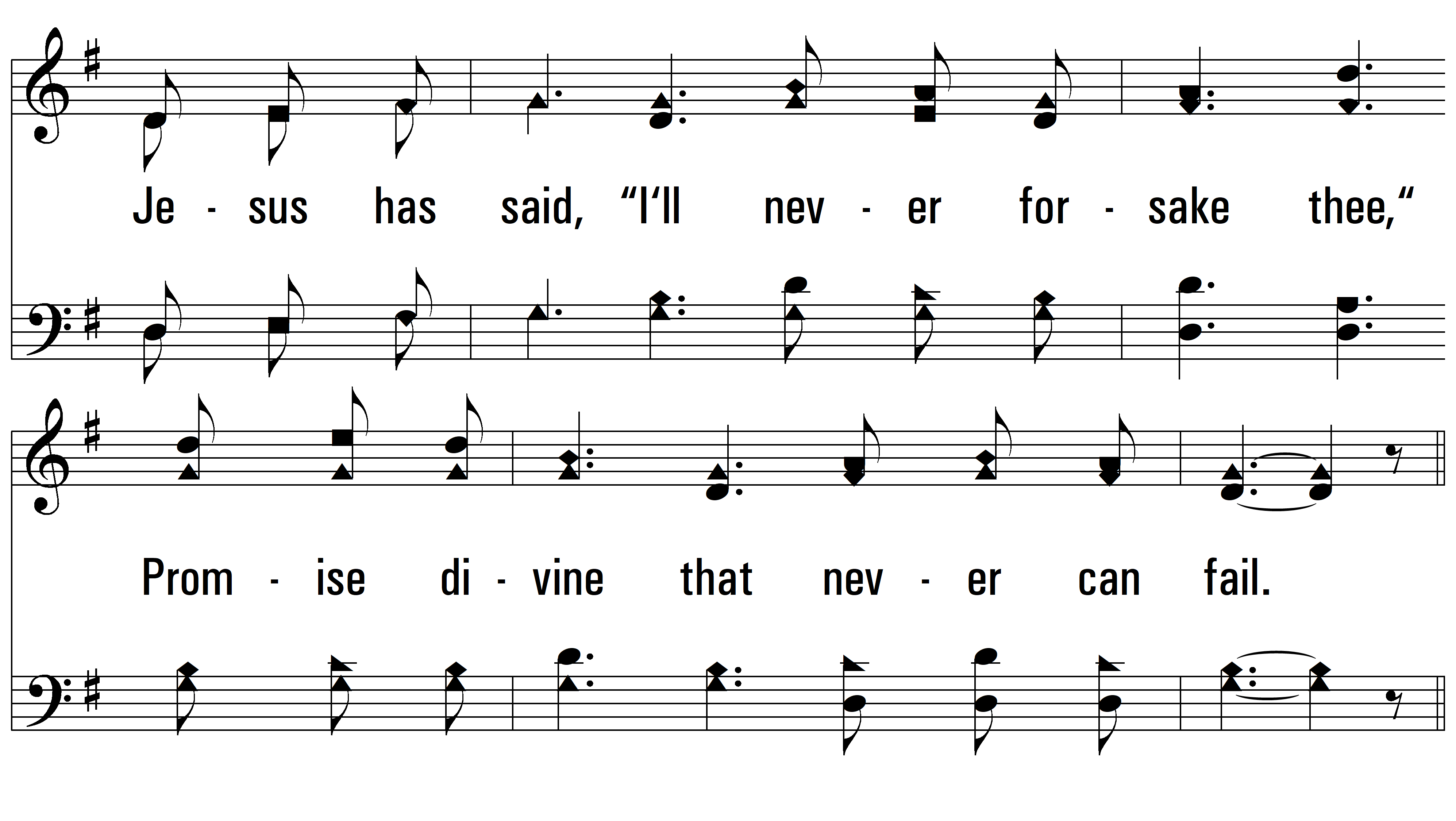 vs. 1
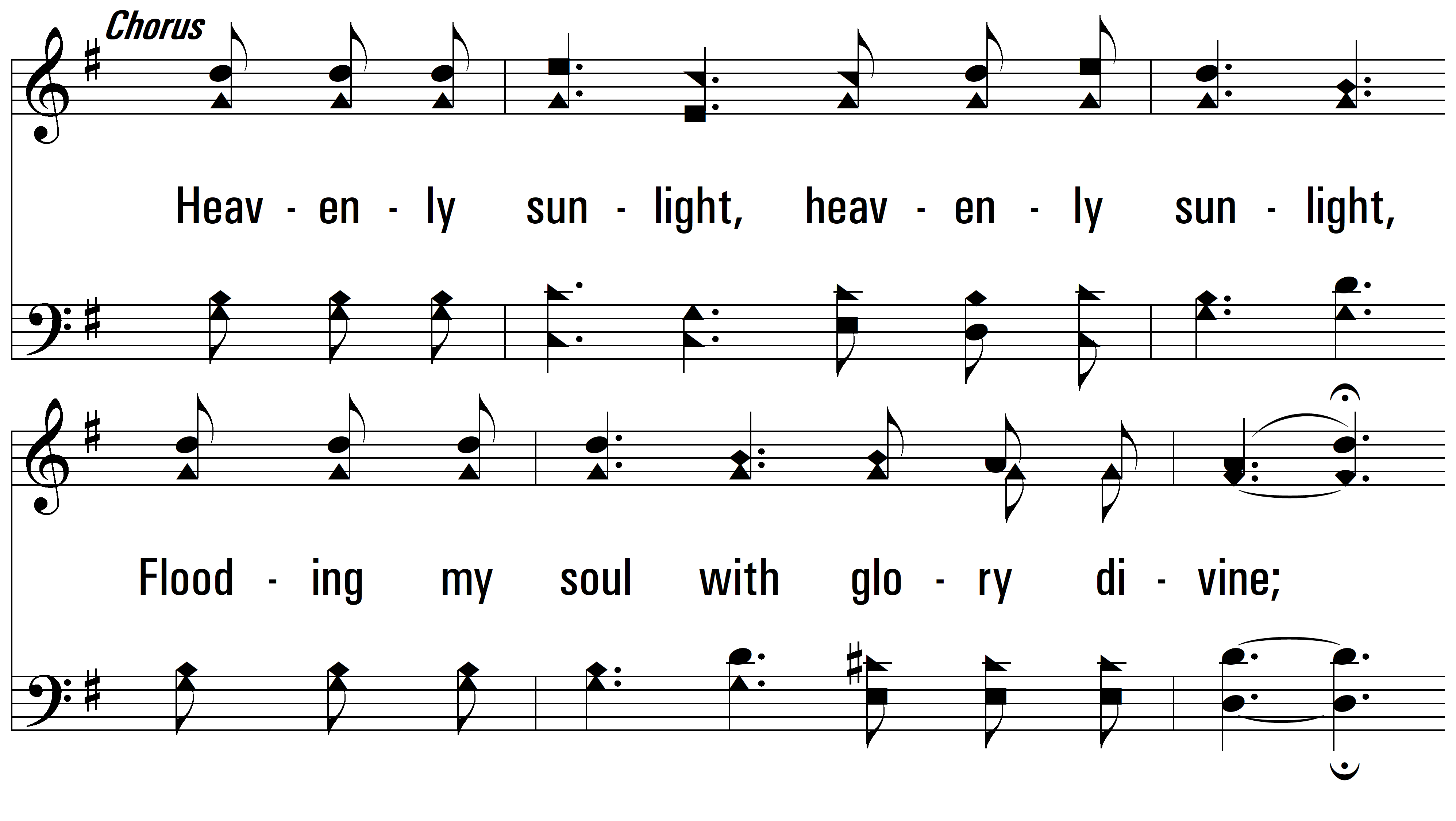 vs. 1
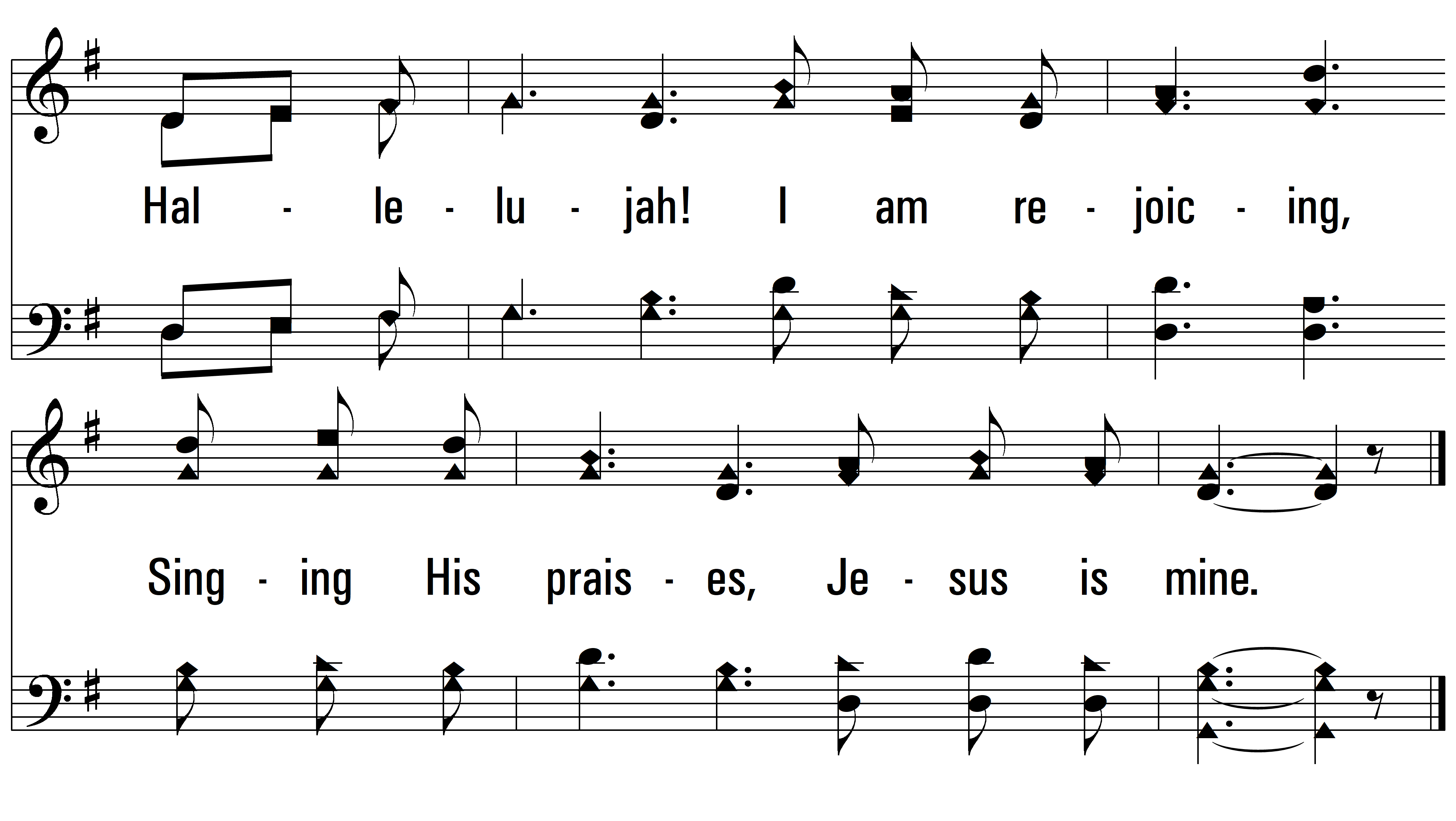 vs. 1
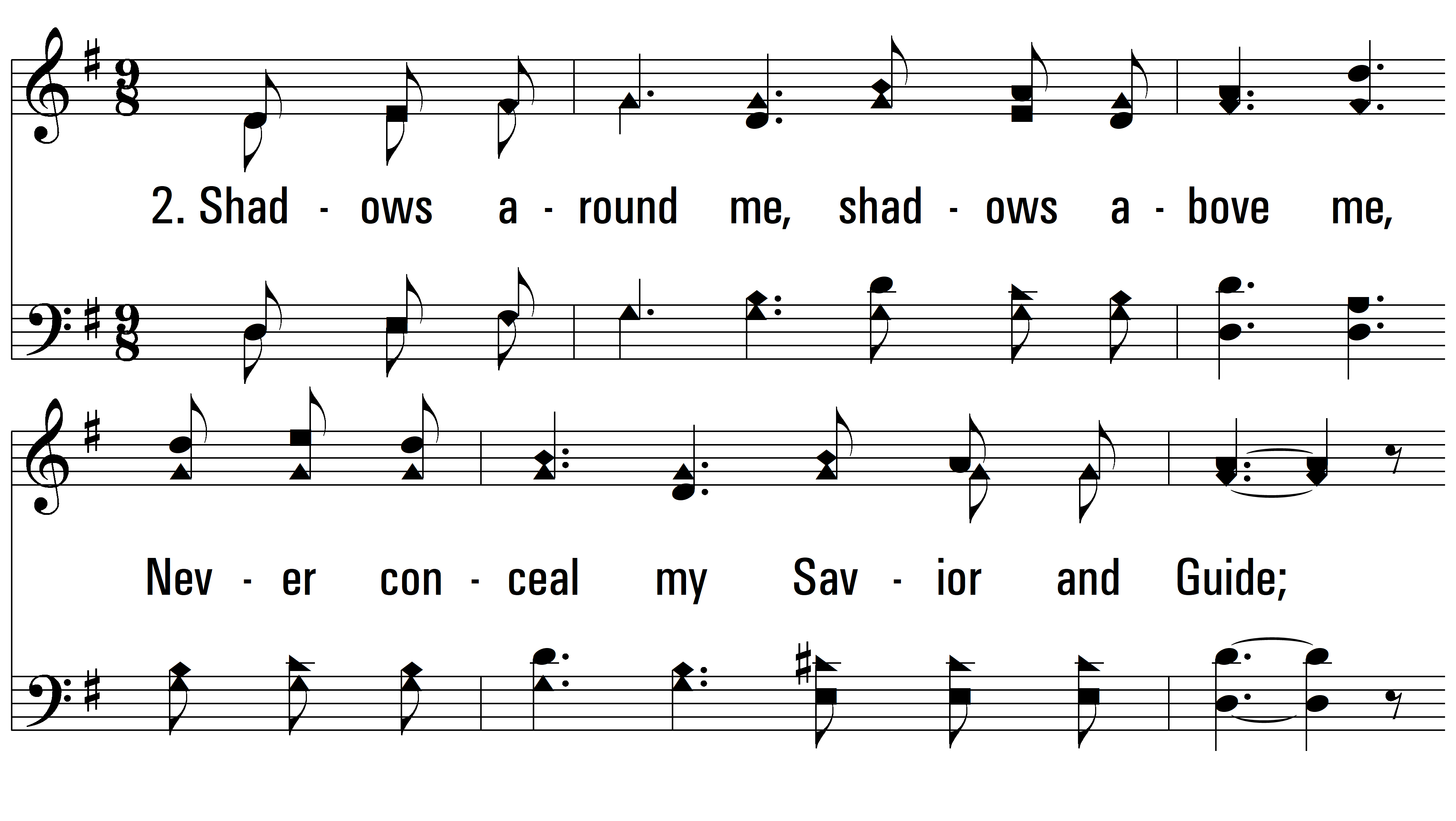 vs. 2 ~ Heavenly Sunlight
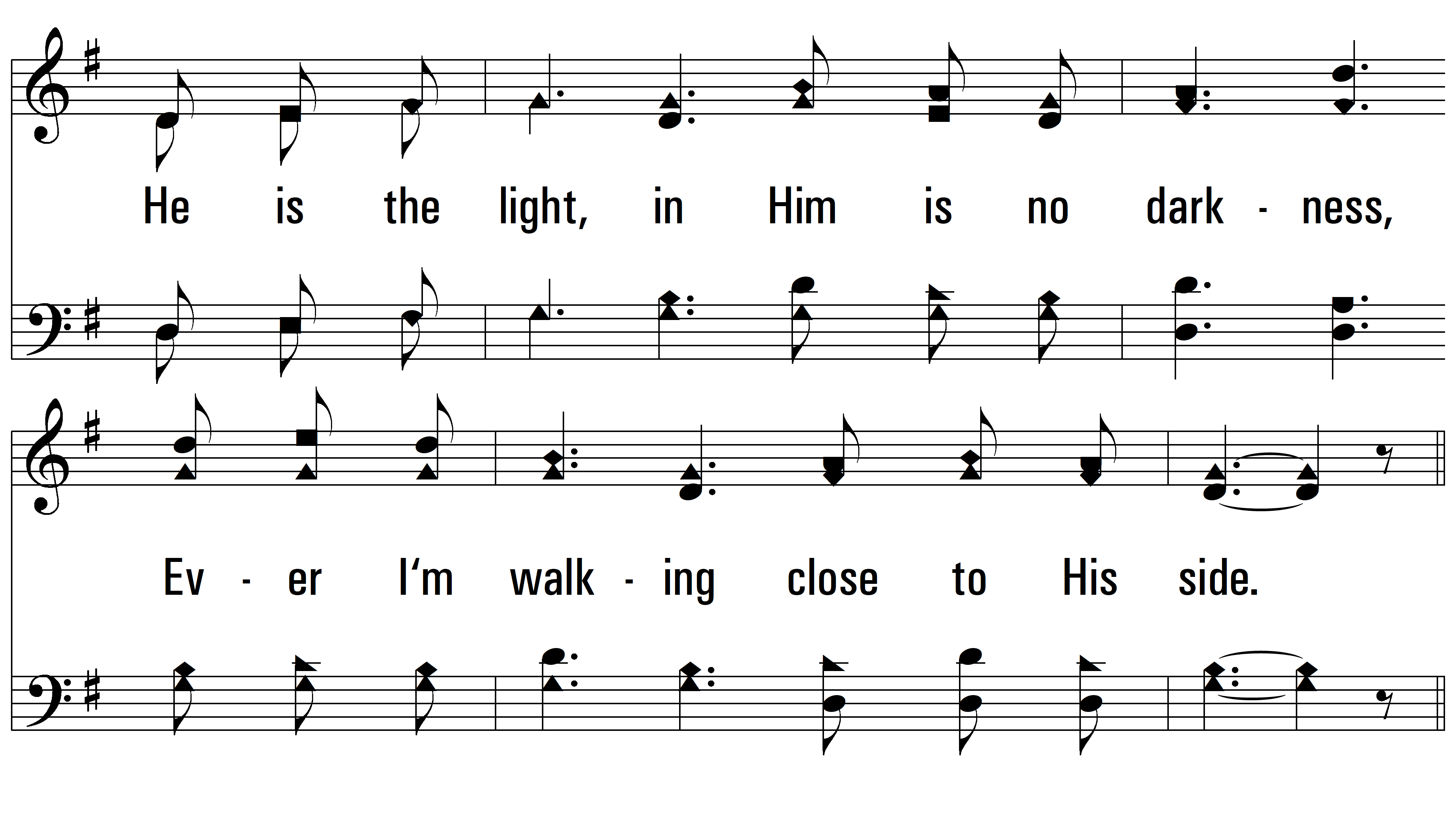 vs. 2
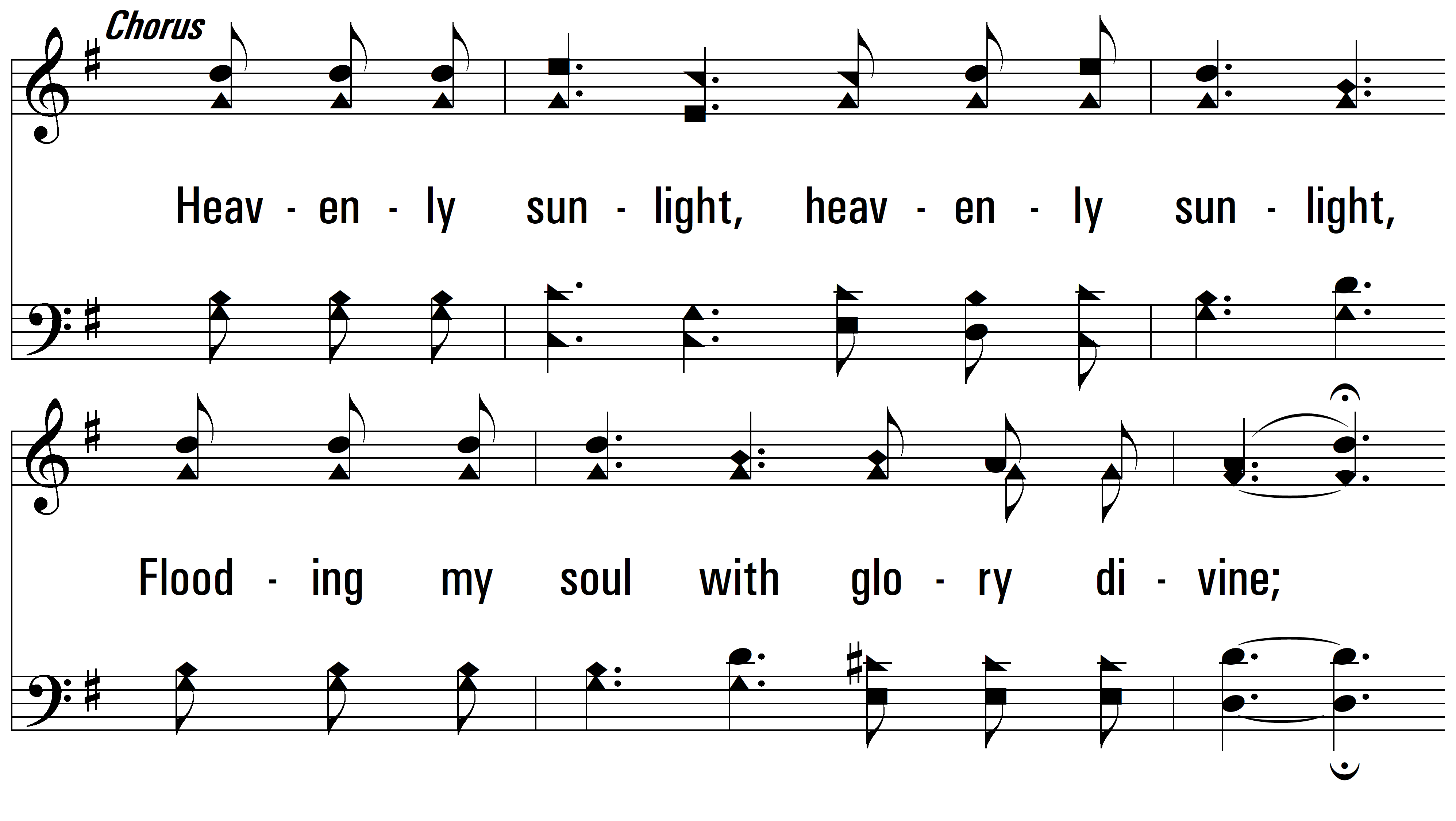 vs. 2
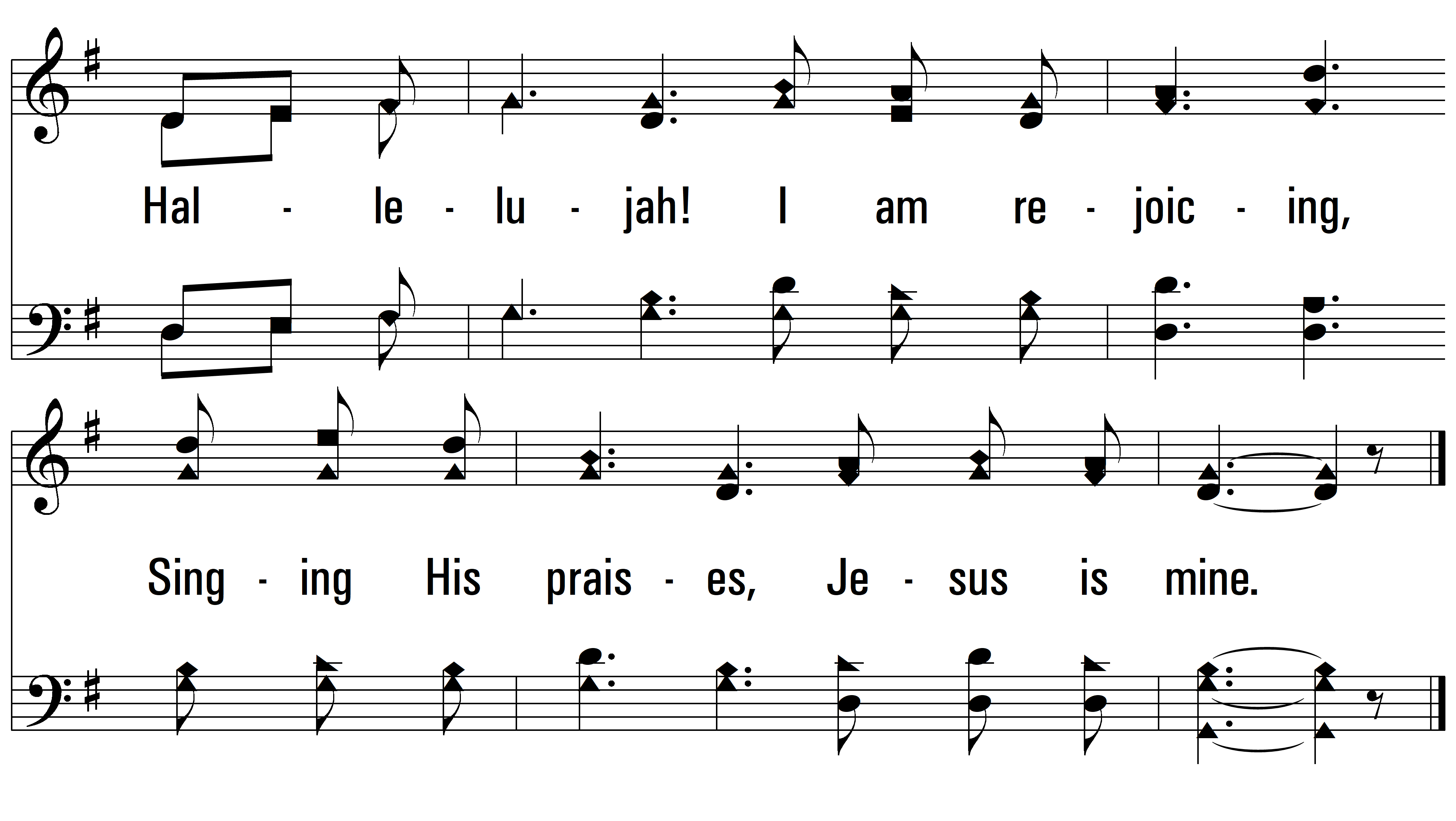 vs. 2
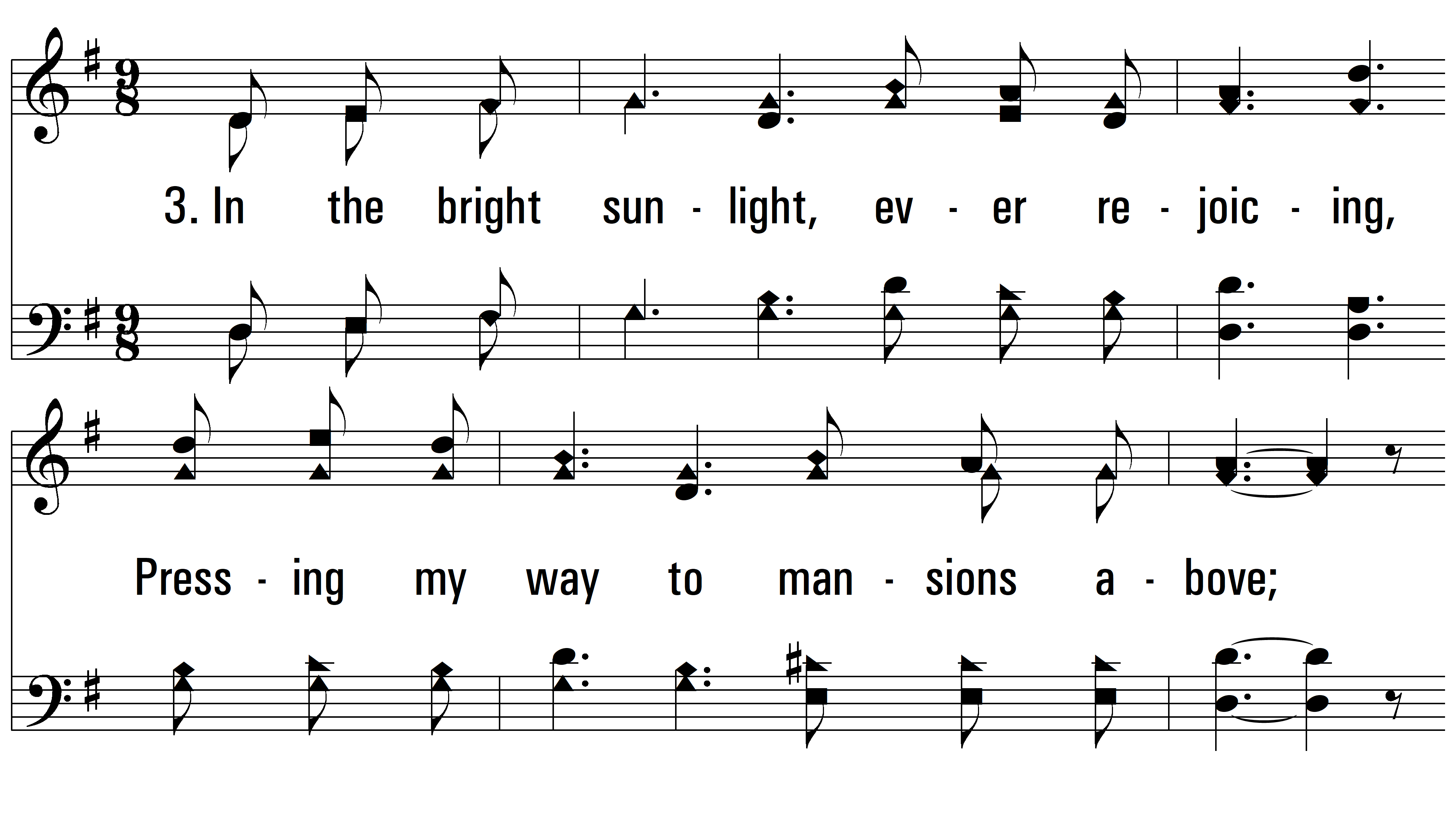 vs. 3 ~ Heavenly Sunlight
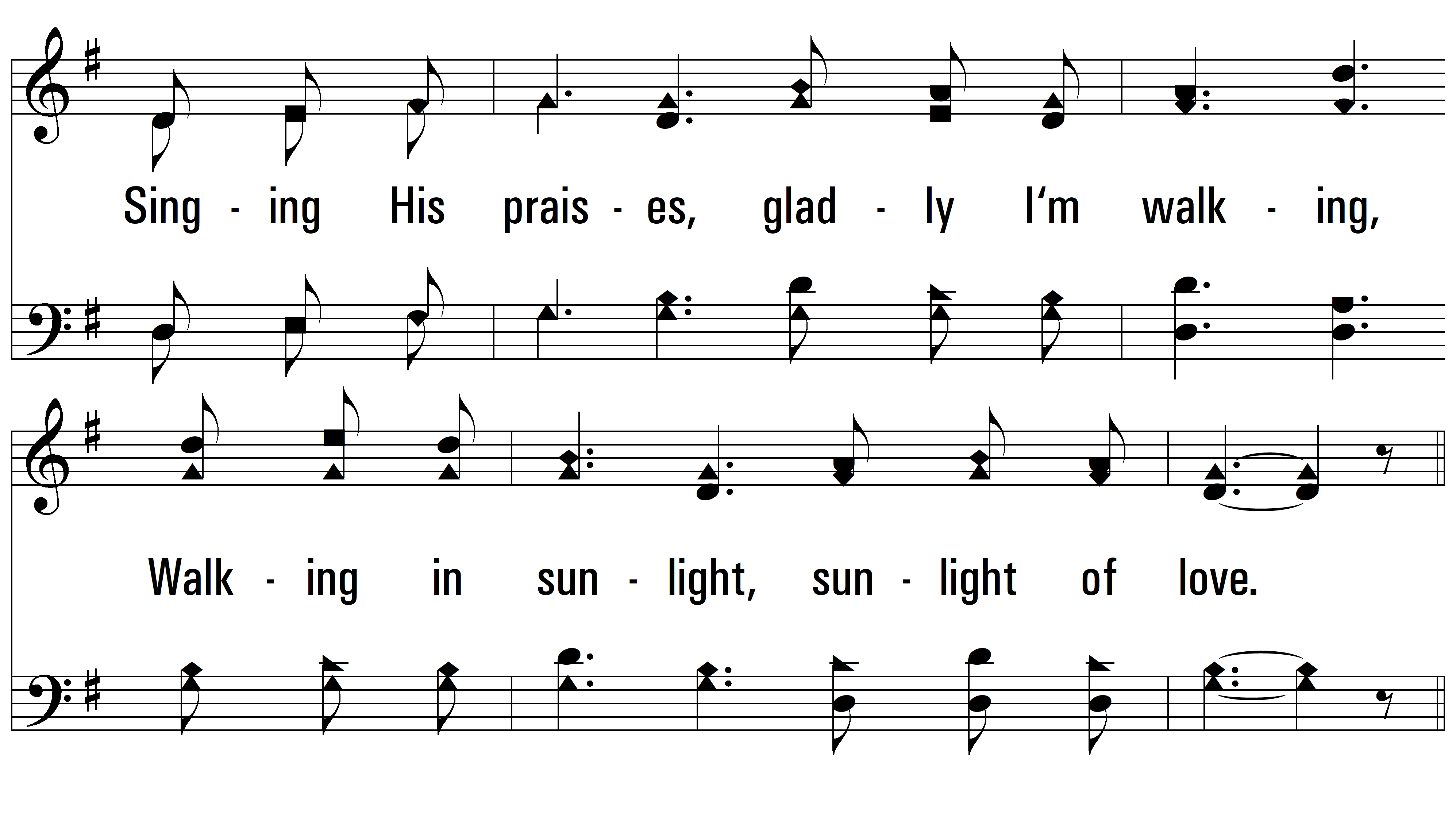 vs. 3
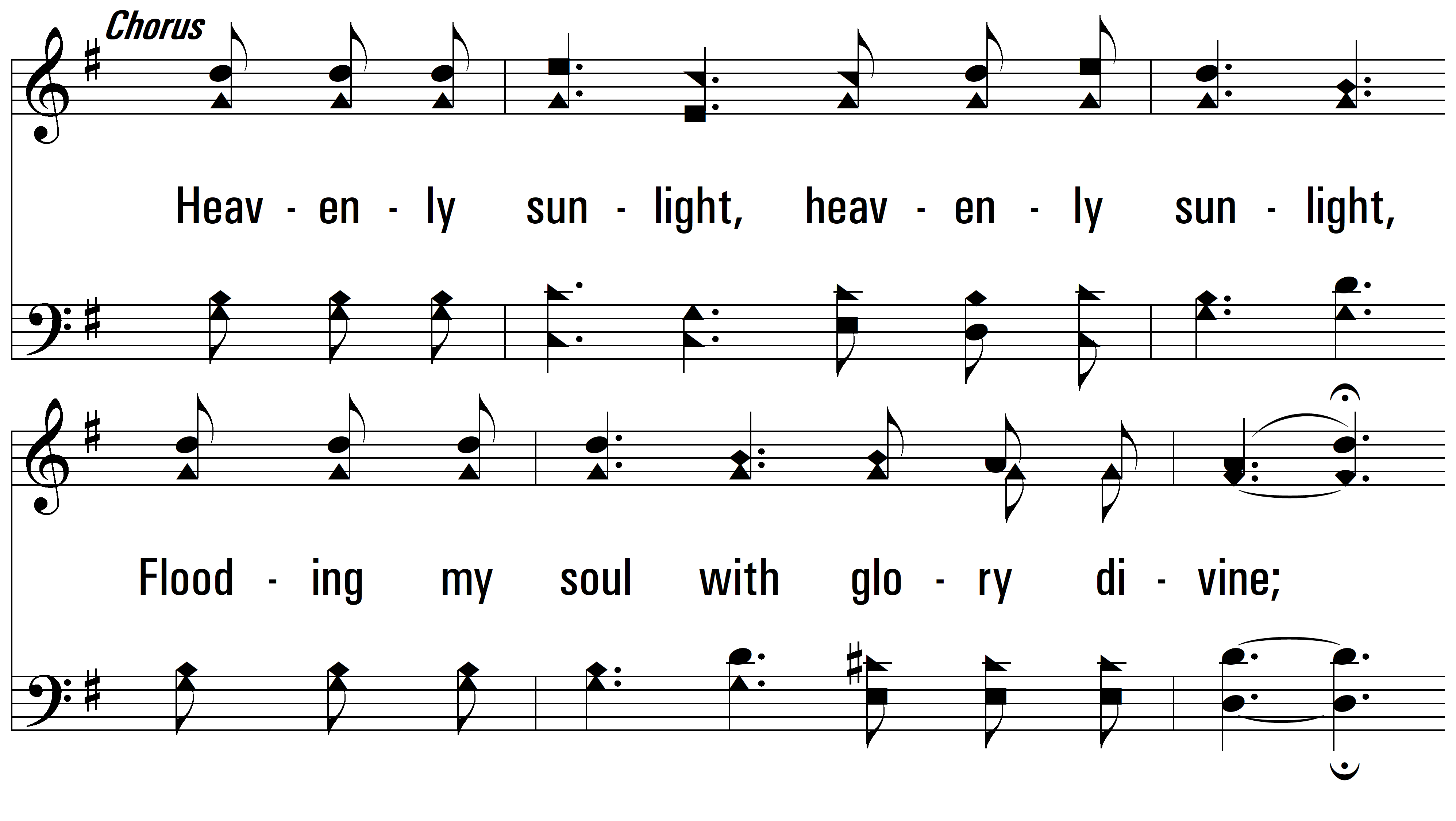 vs. 3
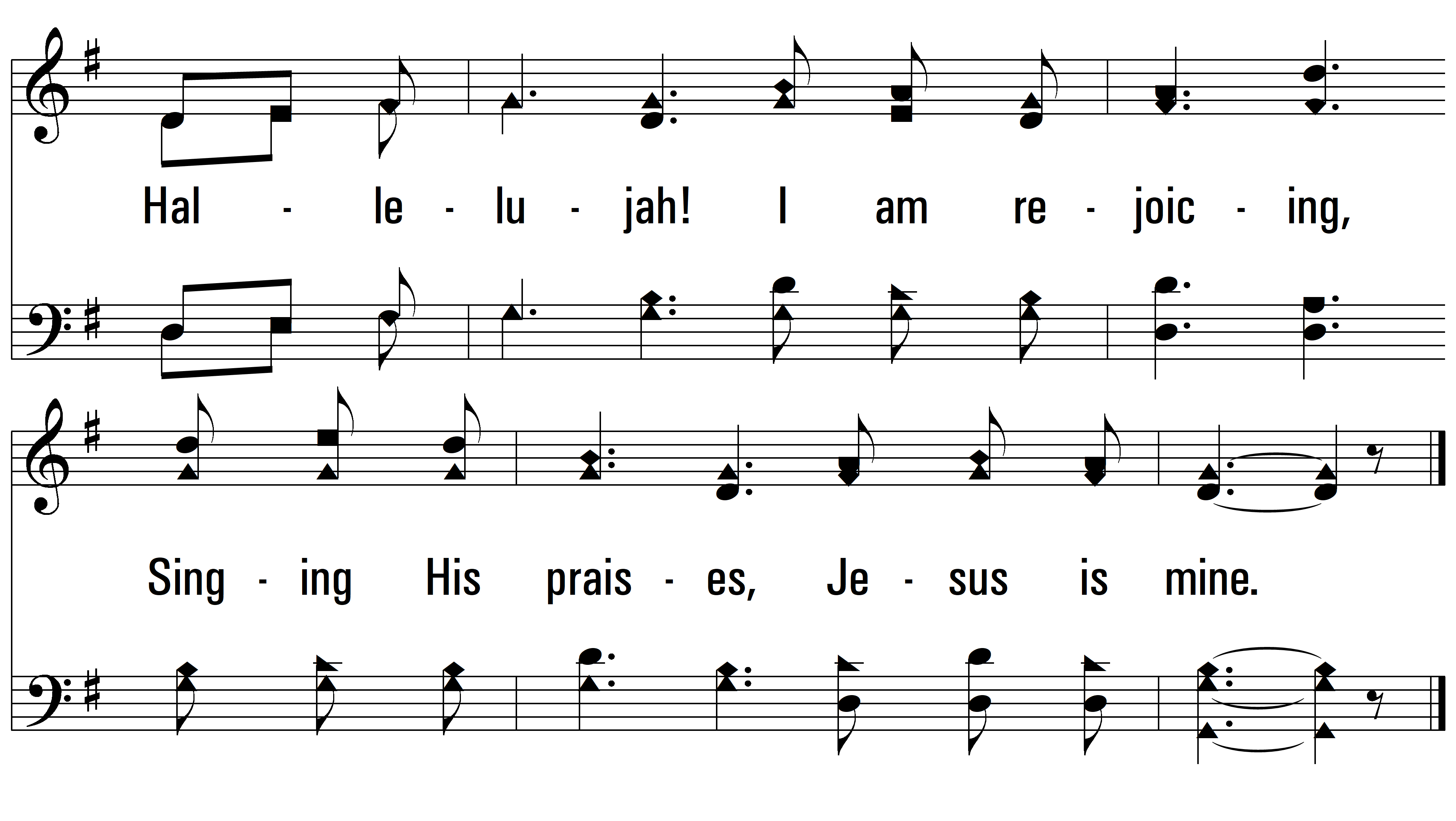 END
PDHymns.com
vs. 3